اصول الفقه وقواعده
Mr.Ako Sabah
30.10.2018
المحكوم عليههو المكلف الذي تعلق خطاب الشارع بفعله و يسميه الاصوليين ب(المكلف)شروط المحكوم عليه+ ان يكون المكلف قادرا على فهم الدليل التكليف اذا عدم تكليف المجنون والصبي غير المميز، لعدم قدرتها على فهم الدليل الخطاب على الصفة المعتبر شرعا. (اساس هذه الاهلية هو: الحياة)
الاهلية و عوارضهاالاهلية :الصلاحيةأولا: أهلية الوجوب: هي صلاحية الانسان لان تثبت له حقوق و تجب عليه واجبات، و تسمى عند رجال القانون بالشخصية القانونية.انواع أهلية الوجوبالنوع الاول: أهلية وجوب ناقصة: هي تثبت للجنين في بطن امه بشرط ان ينفصل حيا.النوع الثاني: اهلية وجوب الكاملة: وهي تثبت للانسان من حين ولادته حيا
ثانيا: اهلية الاداءهي صلاحية الانسان لصدور الفعل منه على وجه يعتد به شرعاأنواع اهلية الاداءالنوع الاول: اهلية الاداء ناقصة: وهي تثبت للصبي المميز الذي بلغ السنة السابعةويترتب صحة الاداء لا الوجوب( اساس هذه الاهلية هو: التميز )
حكم تصرفات الصبي المميز والمعتوه المالية أ- التصرفات النافعة نفعا محضا: كقبول الهبة و الصدقاتب- التصرفات الضارة ضررا محضا:فلا تصح اصلا ولو أجازها الولي،مثل: الهبة، والوصيةن والقوف....ج- التصرفات الدائرة بين النفع والضرر: فتصح ولكنها تكون موقوفة على اذن الولي بها( وكل الاحكام السالفة قررها القانون المدني العراقي، فقد نصت المادة (94)منه على ان الصغير والمجنون المعتوه محجورون لذاتهم).
( ونصت الفقرة الاولى من المادة(96) من القانون المذكور على ان: تصرفات الصغير غير المميز باطلة وان أذن وليه)( و نصت الفقرة الاولى منم المادة (97) يعتبر تصرف الصغير المميز اذا كان في حقه نفعا محضا حتى بدون اذا الولي)( و نصت المادة (107) منه على ان: المعتوه هو في حكم الصغير المميز)( والمادة ( 108) منه على ان ( المجنون المطبق هو في حكم الصغير المميز)
النوع الثاني: أهلية اداء الكاملة: وهي تثبت للبالغ العاقلو قد قال جمهور الفقهاء بان من بلغ الخامسة عشرة من العمر يعتبر كاملة الاهلية(وقد اخذ المشرع العراقي براي الاحناف قد نصت المادة ( 106) من القانون المدني العراقي على ان: سن الرشد هي ثماني عشرة سنة الكاملة)
عوارض الاهليةيقصد بها تلك الامور التي تعرض على الاهلية فتمنعها من بقائها على حالهاأنواع عوارض الاهلية:النوع الاول: العوارض السماوية: وهي التي تثبت من قبل الله تعالى من غير اختيار العبد،مثل: الصغر، والجنون، والنوم، والاغماء، والنسان، والحيض......النوع الثاني: العوارض المكتسبة: وهي: ماكانت لاختيار العبد فيها مدخلوهي نوعان: الاول: مايكون من نفس الانسان مثل: الجهلن والسكر، والهزل.....والثاني: مايكون من غيره، وهو الاكراه
اثر العوارض على الاهليةالحالة الاولى: عوارض تزيل اهلية الوجوب: وهي (الموت)الحالة الثانية: عوارض تزيل اهلية الاداء: (الجنون والنوم والاغماء)الحالة الرابعة: عوارض تنقص اهلية الاداء ولا تزيلها ( العته) الحالة الرابعة: عوارض لا تؤثر في الاهلية،ولكن تغير بعض الاحكام ( السفه ، والغفلة، والدين)(فقد نصت المادة (375) في قانون المدني العراقي بجواز الحجر على اموال المدين البالغ العاقل مع كونه كامل الاهلية لمصلحة الغرماء.
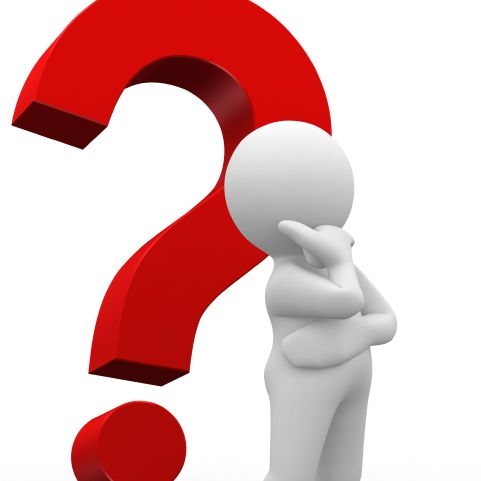 10